جامعــــــة محمد خيضــــــــــــر
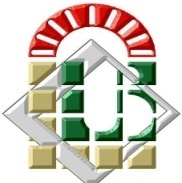 بــســكــــــــــــرة
Faculté des sciences et de la technologie
 Département de Génie Electrique
3eme Année Licence  Energies Renouvelables
Chapitre5     SYSTEME DE POMPAGE PV
Dr. TERKI Amel
جامعــــــة محمد خيضــــــــــــر
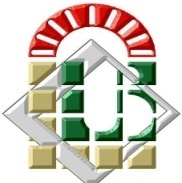 بــســكــــــــــــرة
Faculté des sciences et de la technologie
 Département de Génie Electrique
3eme Année Licence  Energies Renouvelables
Chapitre5     SYSTEME DE POMPAGE PV
5.1 Introduction

  5.2 Composant d’un système de pompage PV

        5.3  Classification des pompes
5.1 Introduction
Pour pomper l’eau avec un système Photovoltaïque, deux méthodes sont possible

Le pompage au « fil du soleil »                                           b. Le pompage avec stockage électrique(Batterie)















     fig.1      Pompage au fil de soleil                                                        fig.2  Pompage avec Batterie
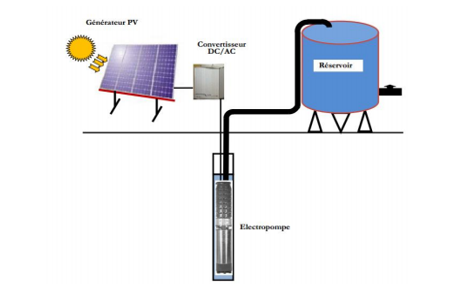 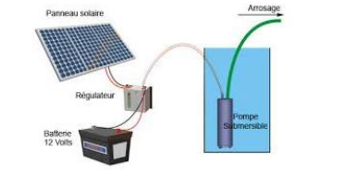 5.2  Composant d’un système de pompage PV
Un système de pompage PV est généralement constitué de :

Le générateur PV:  c’est un ensemble de modules PV  connecté en série et /ou en parallèle
Le groupe moto-pompe : c’est la charge comportant  le moteur et la pompe
L’électronique de puissance : c’est le convertisseur DC/DC (hacheur) et le convertisseur DC/AC( Onduleur)
L’élement de stockage : c’est la batterie en cas de stockage électrique,
5.3  Classification des pompes
La classification des pompe peut se faire selon différents critères : 
       conception de la pompe, sa position dans le système et le type de moteur utilisé










                                                                fig. 3  Classification des pompes
1. lassification selon la conception de la pompe :  
     La pompe est un dispositif qui permet d’aspirer et de refouler un fluide, les pompes se divise généralement en deux types : les pompes centrifuges et volumétriques.
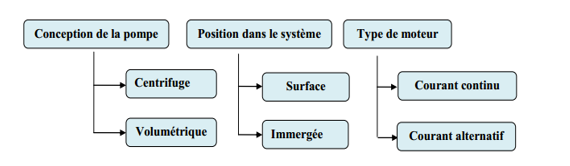 5.3 Classification des pompes
Les pompes centrifuge :








b. Les pompes volumétriques :
5.3  Classification des pompes
2. Classification selon la position de la pompe :
En fonction de l’emplacement physique de la pompe, on distingue deux types de pompes : pompe de surface et pompes immergé











                   Fig.4  Pompe  de surface                                                                  Fig.5 pompe immergée
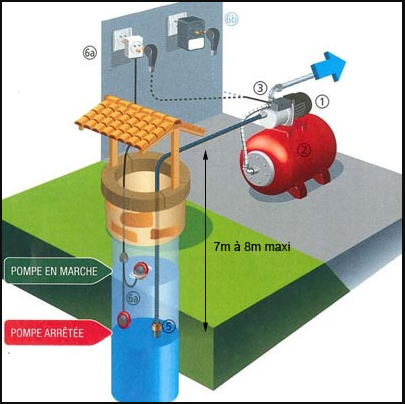 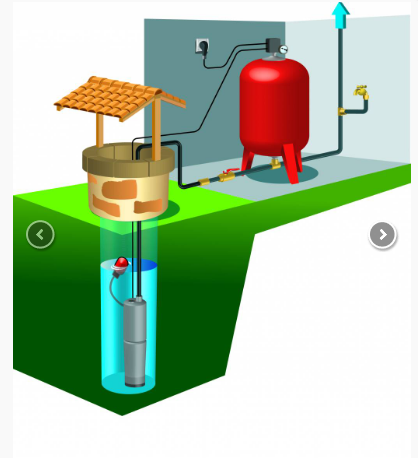 5.3  Classification des pompes
3. Classification selon le moteur utilisé
Il y’a deux types de moteur utilisé pour les système de pompage ceux à courant continu
Et le moteurs à courant alternatif notamment le moteur asynchrone









        Fig. 6  Moteur à courant continu                                          Fig. 7  Moteur à courant alternatif
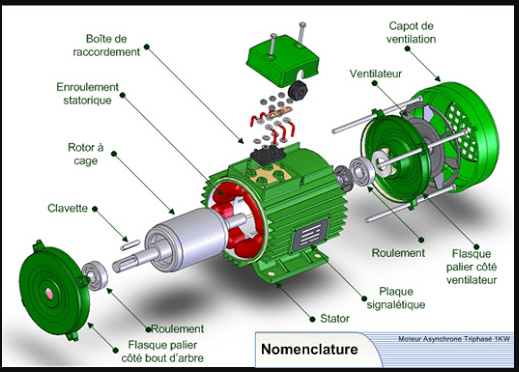 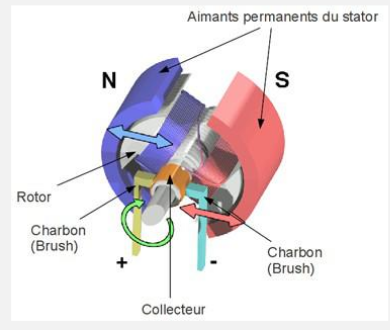 5.3  Classification des pompes
La fig.8  montre le couplage avec moteur
 à courant continu  avec le hacheur ( convertisseur DC/DC) 





La fig.9  montre le couplage avec moteur
 à courant Alternatif  avec l’onduleur ( convertisseur DC/AC) 






La fig.10  montre le couplage avec moteur
 à courant Alternatif  le hacheur ( convertisseur DC/DC) 
 et avec l’onduleur ( convertisseur DC/AC)
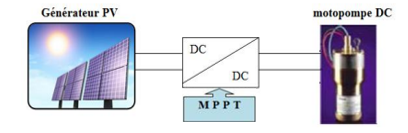 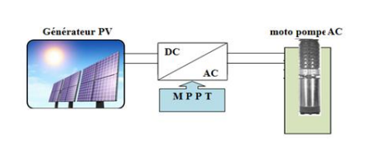 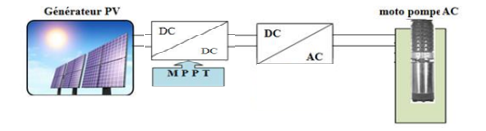 10
MERCI POUR VOTRE ATTENTION